District 118 2024 Illinois Youth Survey Data
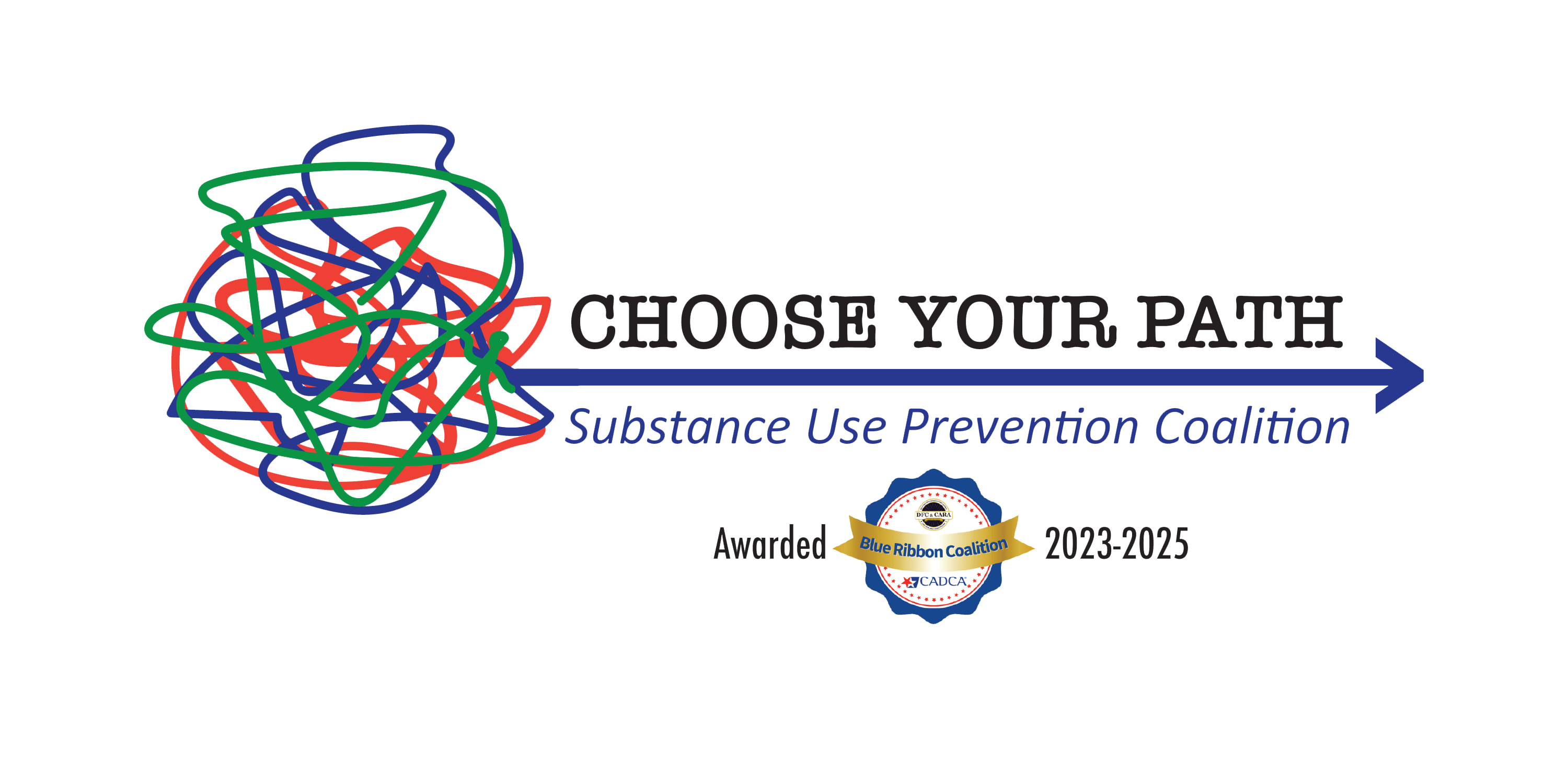 Purpose of the Illinois Youth Survey
The Illinois Department of Human Services (IDHS) has funded the administration of the Illinois Youth Survey (IYS) biennially since 1990. The IYS is a self-report survey administered in school settings and is designed to gather information about a variety of health and social indicators including substance use and perceptions, bullying, school climate, nutrition, and physical activity.
Core Measure Data
1. Past 30 Day Use – These percentages should trend downwards and be as close to 0 as possible.

2. Perception of Risk – These percentages should trend upwards and be as close to 100 as possible. 

3. Perception of Parental Disapproval - These percentages should trend upwards and be as close to 100 as possible.

4. Perception of Peer Disapproval - These percentages should trend upwards and be as close to 100 as possible.
School Participation
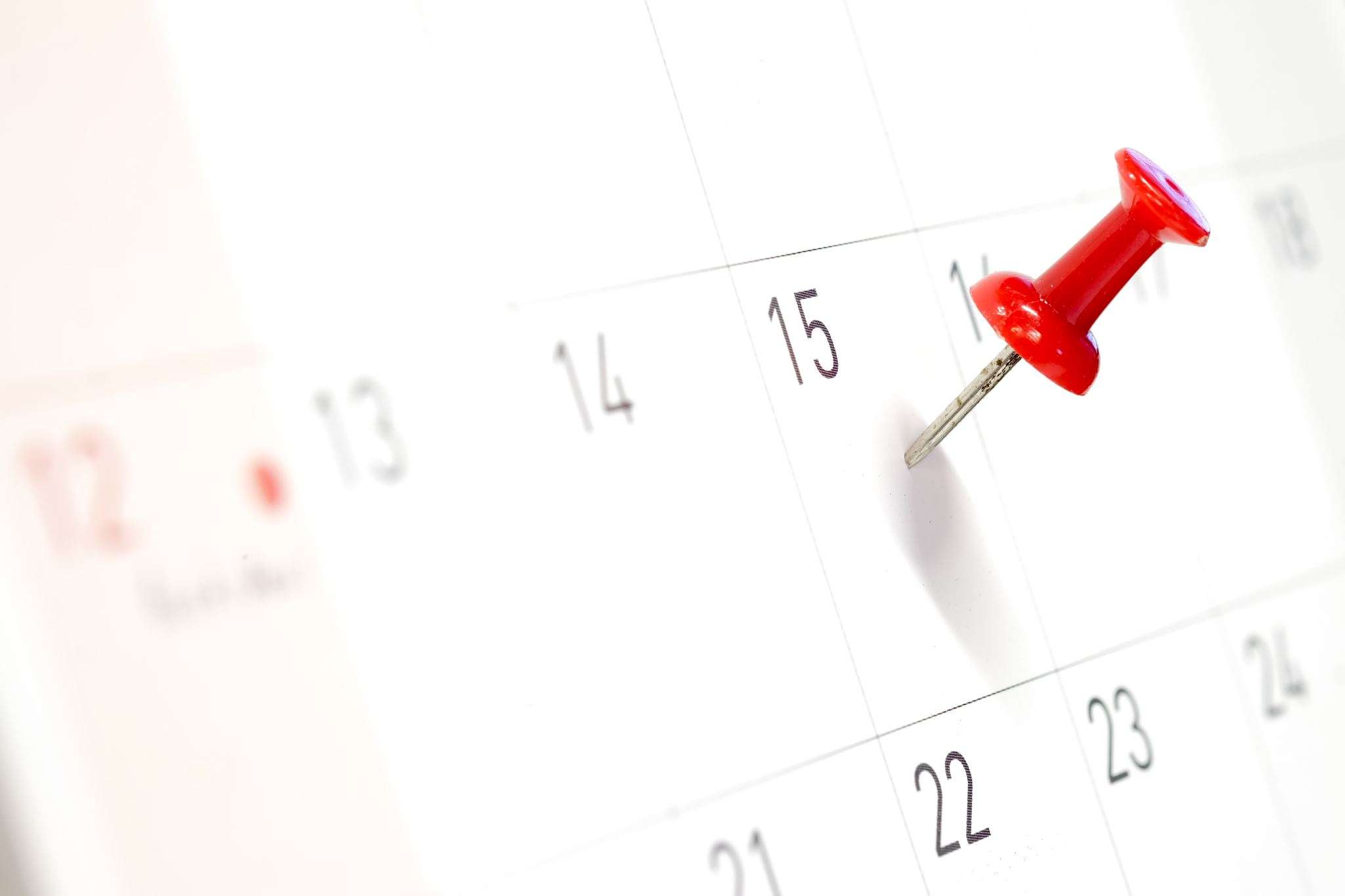 Past 30 Day Use
Alcohol – 8th Grade
Alcohol – High School
Tobacco – 8th Grade
Tobacco – High School
Marijuana – 8th Grade
Marijuana – High School
Prescription Drugs – 8th Grade
Prescription Drugs – High School
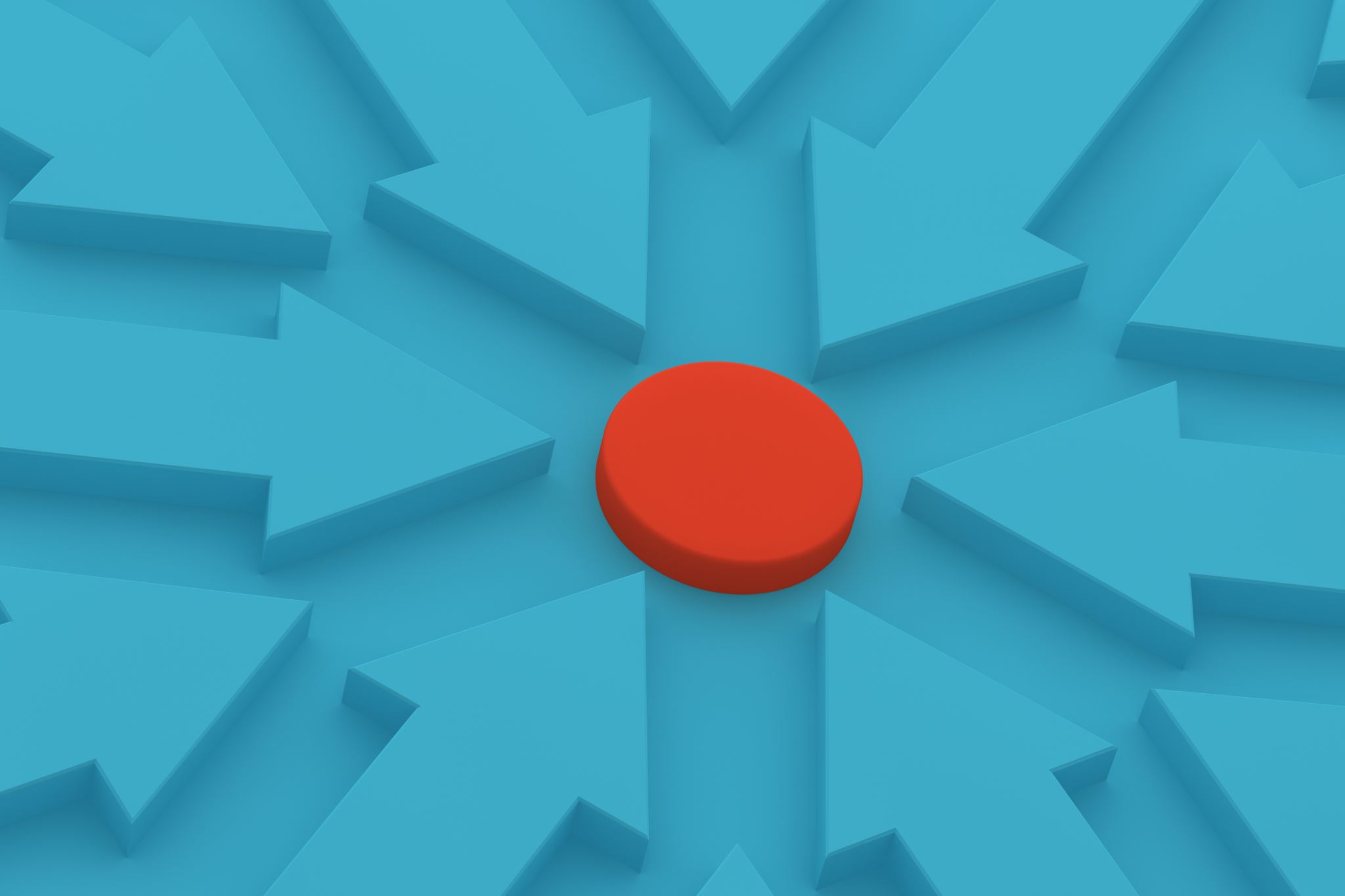 Perception of Risk
Alcohol – 8th Grade
Alcohol– High School
Tobacco – 8th Grade
Tobacco – High School
Marijuana – 8th Grade
Marijuana – High School
Prescription Drugs – 8th Grade
Prescription Drugs – High School
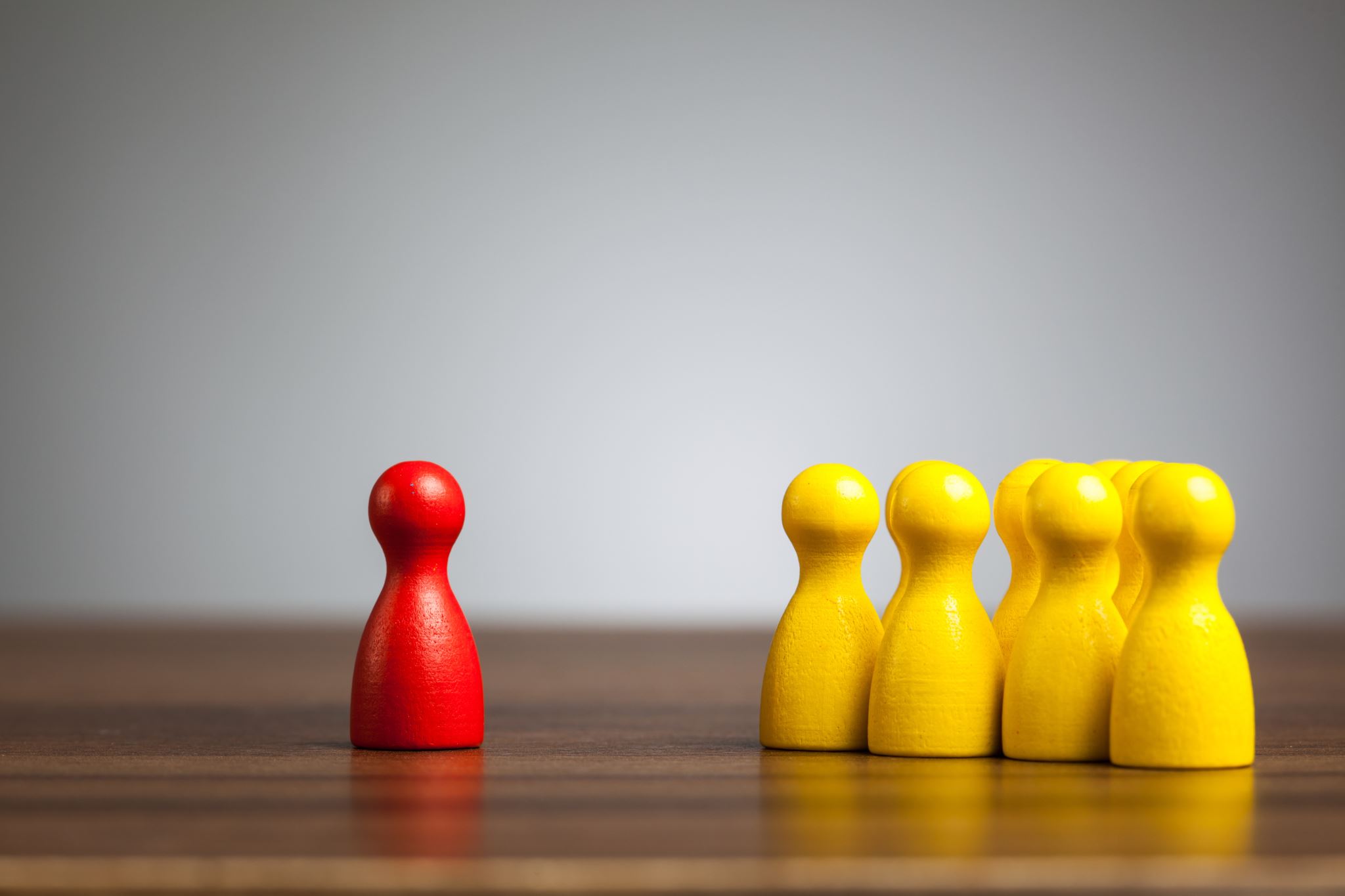 Perception of Parental Disapproval
Alcohol – 8th Grade
Alcohol– High School
Tobacco – 8th Grade
Tobacco– High School
Marijuana – 8th Grade
Marijuana– High School
Prescription Drugs – 8th Grade
Prescription Drugs – High School
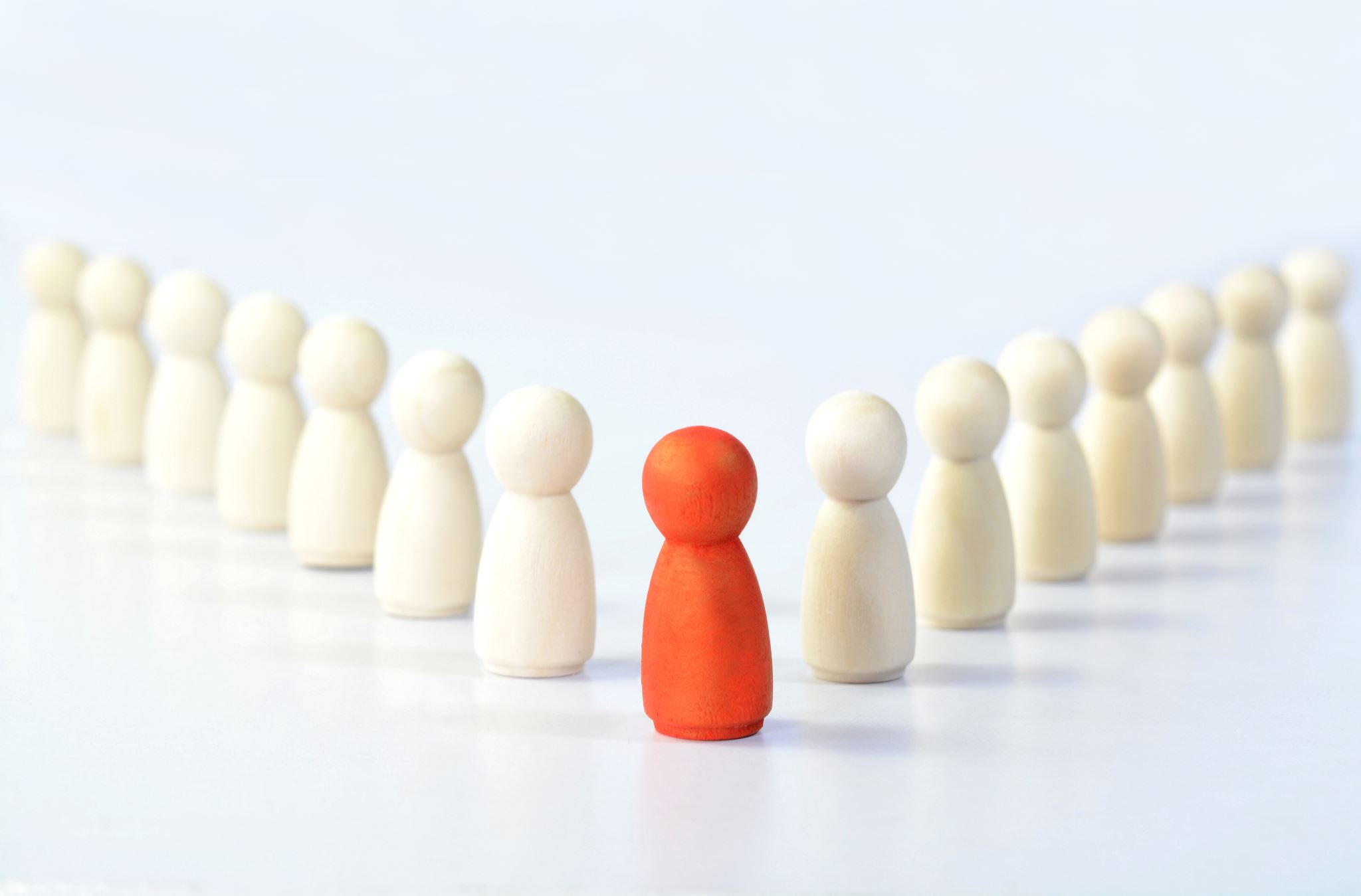 Perception of Peer Disapproval
Alcohol – 8th Grade
Alcohol– High School
Tobacco – 8th Grade
Tobacco – High School
Marijuana – 8th Grade
Marijuana – High School
Prescription Drugs – 8th Grade
Prescription Drugs – High School
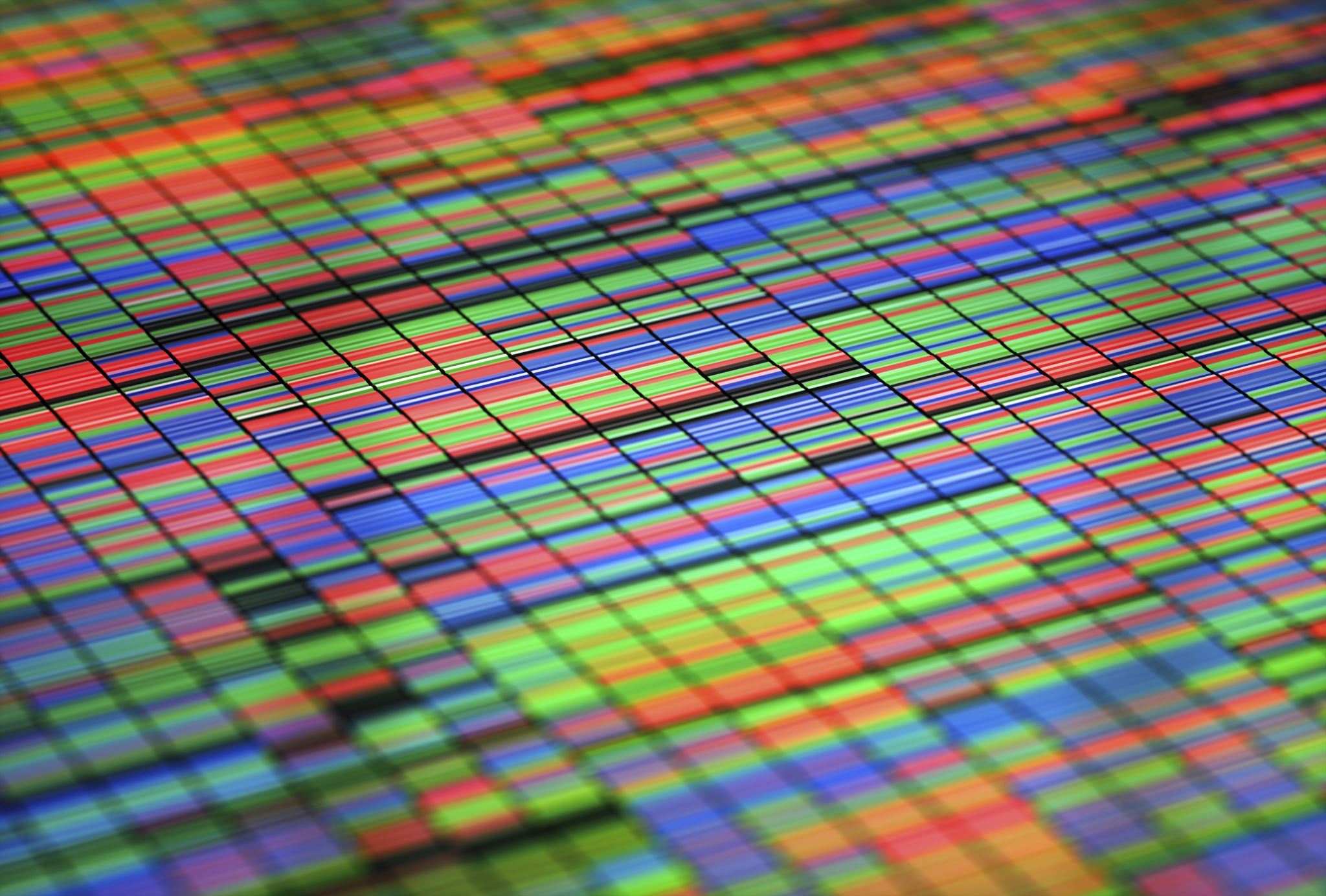 Other Data Points
Past 30 Day Use: E-Cigarettes or Vaping Products – 8th Grade*NOT a core measure
Past 30 Day Use: E-Cigarettes or Vaping Products – High School*NOT a Core Measure
Alcohol Supply Source: During the past year, did you usually get your own beer, wine, or liquor from the following sources- High School *NOT a Core Measure
Alcohol Supply Source: During the past year, did you usually get your own beer, wine, or liquor from the following sources- 8th Grade*NOT a Core Measure
High School - To what extent have you seen in the last 12 months posters or messages displayed at school encouraging students not to use alcohol or other drugs.*NOT a Core Measure
Next Steps
Share the data from the Illinois Youth Survey with the Wauconda area.
By 2026 work on increasing the overall student participation at Wauconda High School in the Illinois Youth Survey to at least 70%.
Work with the Youth Advisory Board to help educate students on harms of substance use at both the high school and middle schools. 
Continue working with the Youth Advisory Board on creating Social Norm Campaigns for the High school but also expand to the Middle Schools.
The Strategic and Action Planning Committee will continue to update NCA products – Community Assessment, Logic Models, Action Plan, etc.